Управленческий проект Бакулиной О.В.
«В любом проекте важнейшим фактором является вера в успех. Без веры успех невозможен»Уильям Джеймс
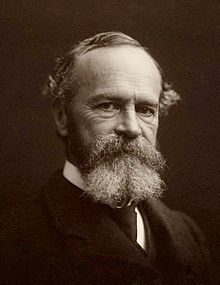 (11 января 1842  — 26 августа 1910)
американский философ и психолог, один из основателей прагматизма и функционализма.
Предприятие (фирма)  -  это  экономическая единица, которая  вырабатывает товары или
услуги  для продажи, принимает самостоятельные решения, стремится к получению
наибольшего дохода (прибыли) путем наилучшего использования привлеченных 
и собственных факторов производства.
Дошкольное образовательное учреждение = предприятие (фирма)
[Speaker Notes: Может потребоваться несколько слайдов.]
Предприятие = машина
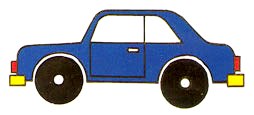 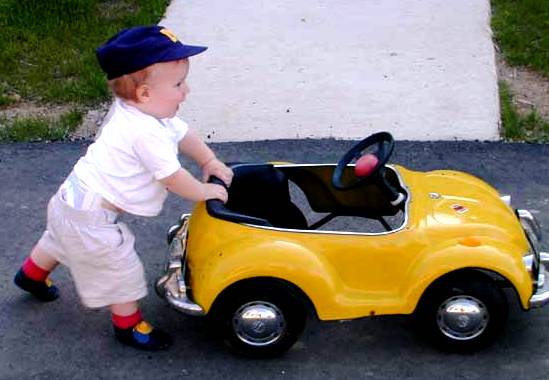 Управление любым предприятием со временем должно приходить к полной автоматизации!
«Оставьте мне мои фабрики, но заберите моих людей, и скоро полы заводов зарастут травой. Заберите мои фабрики, но оставьте мне моих людей - и скоро у нас будут новые заводы, гораздо лучшие прежних»
                             Эндрю Карнеги
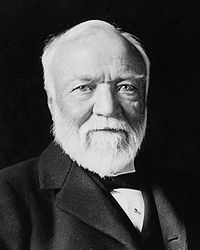 (25 ноября 1835 — 11 августа 1919) 
американский предприниматель, крупный сталепромышленник,  мультимиллионер.
Нельзя повторять дважды одни и те  же ошибки!
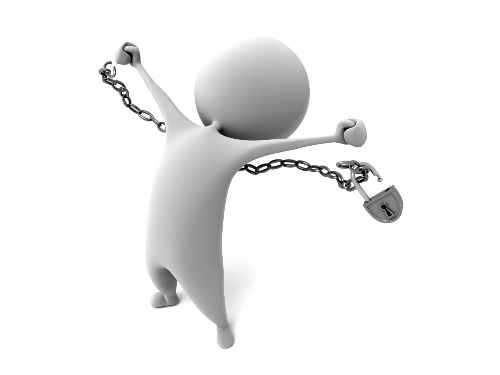 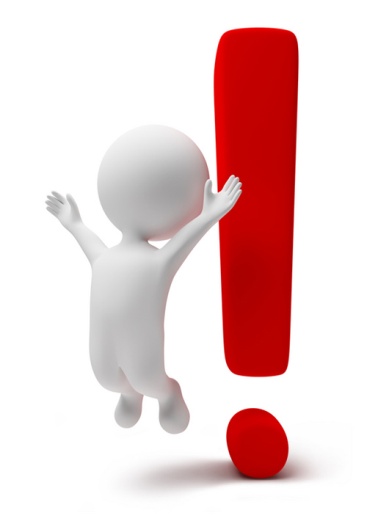 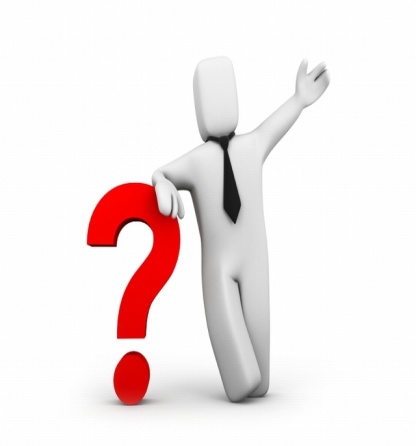 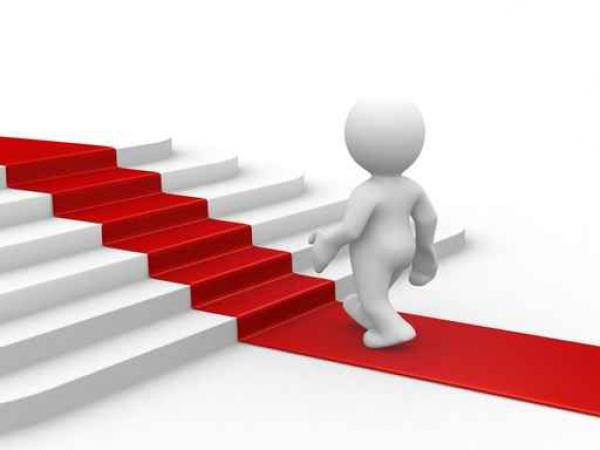 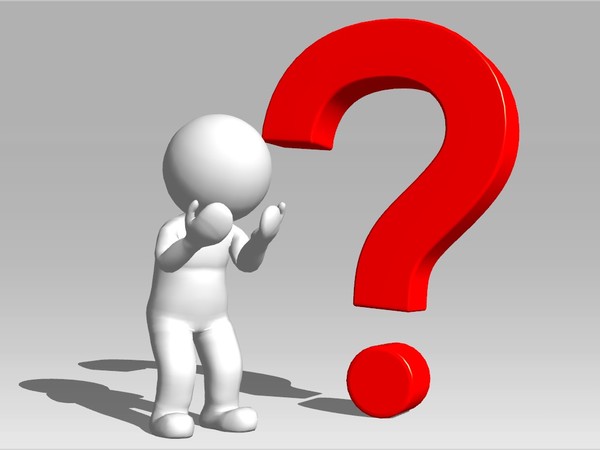 Идеальная управленческая схема (команда)
[Speaker Notes: Может потребоваться несколько слайдов.]
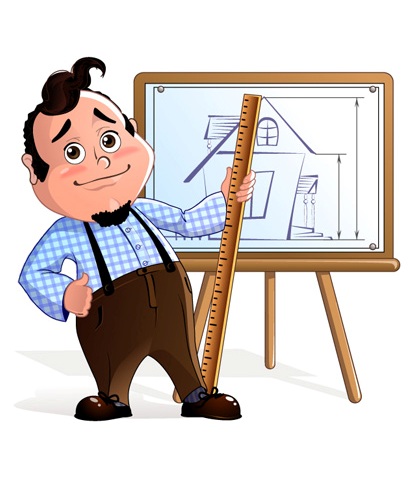 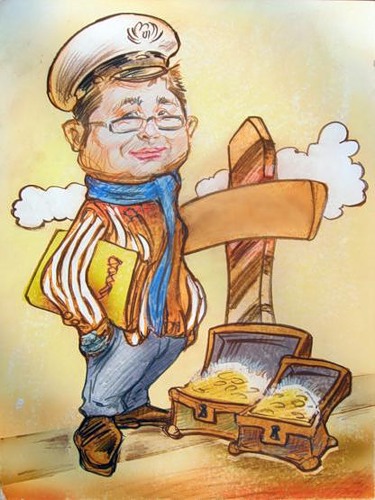 «Менеджер»
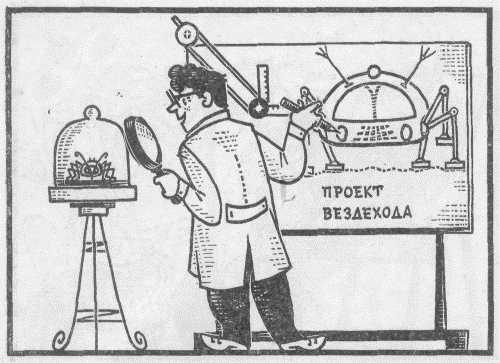 «Психолог»
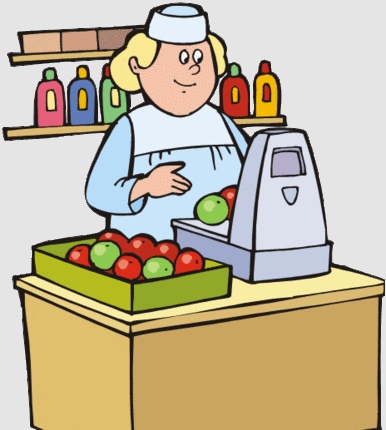 «Архитектор»
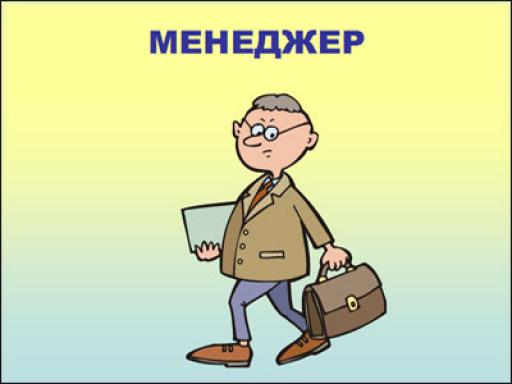 «Инвестор»
«Документалист»
«Инженер - конструктор»
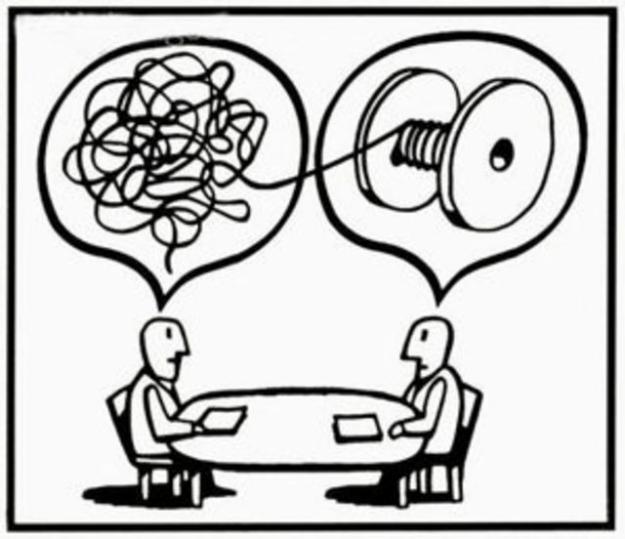 «Продакт – менеджер»
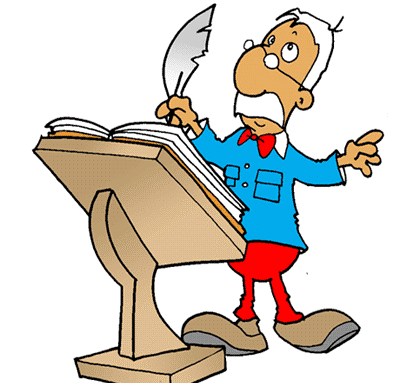 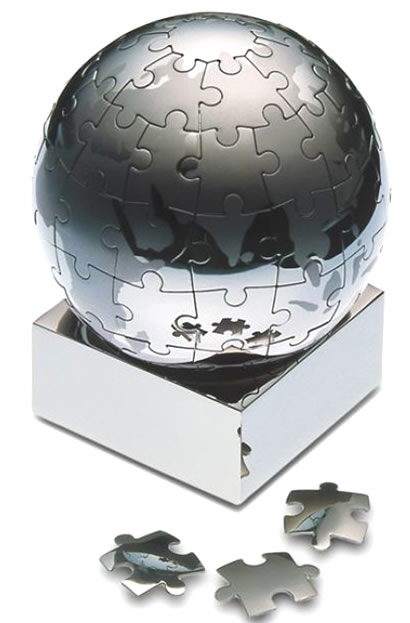 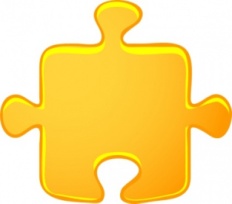 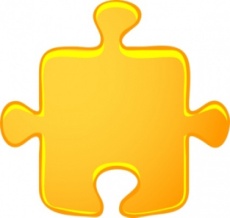 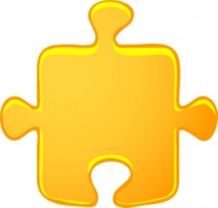 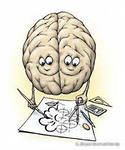 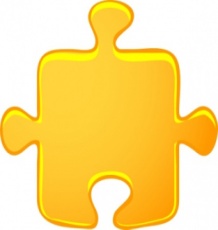 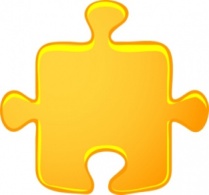 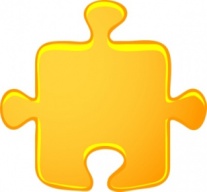 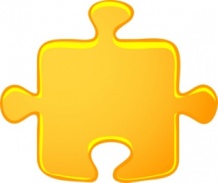 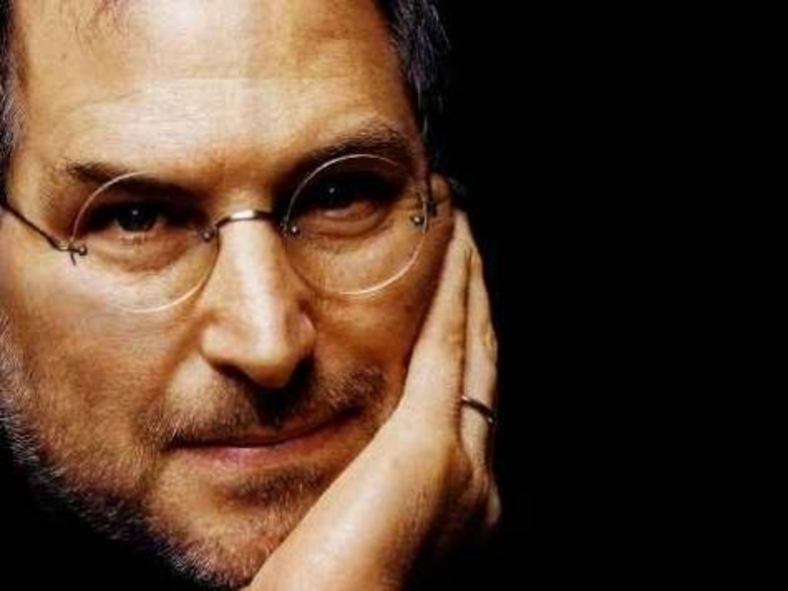 «Мой образец для бизнеса — The Beatles:  Они были четвёркой парней, которые сдерживали отрицательные наклонности друг друга; они уравновешивали друг друга. И их общий результат был большим, нежели просто суммой всех частей. Великое в бизнесе никогда не совершается одним человеком — оно всегда совершается командой»
Стив Джобс
(24 февраля 1955 — 5 октября 2011)
американский предприниматель, один из основателей корпорации Apple.
[Speaker Notes: Может потребоваться несколько слайдов.]
«Если вы желаете преуспеть, вы должны искать новые пути, а не ходить по истоптанным дорогам достигнутого успеха»Джон Девисон Рокфеллер